SPOTS
[Speaker Notes: Figure 4-80 Thyroid carcinoma. A: Enhanced computed tomography image demonstrates a large mass (M) infiltrating the right side of the neck and involving the right recurrent laryngeal nerve, resulting in right true vocal cord paralysis (white arrowheads). B: Similar findings are seen on T1-weighted magnetic resonance image; common carotid artery (black arrowhead); internal jugular vein (arrow); sternocleidomastoid muscle (SCM).]
[Speaker Notes: Figure 4-81 Cystic metastasis from thyroid carcinoma. A multiloculated, inhomogeneous low-density mass (arrows) is seen posterior to the left internal jugular vein (J) and sternocleidomastoid muscle (SCM); common carotid artery (C); clinically unsuspected thyroid carcinoma (arrowheads).]
[Speaker Notes: Figure 4-82 Parathyroid adenoma. Adenoma (arrow) is seen in right tracheoesophageal groove; common carotid artery (c); internal jugular vein (j); esophagus (e); right lobe of thyroid gland (Th); trachea (T).]
[Speaker Notes: Figure 4-83 Parathyroid adenoma in superior mediastinum. An elliptical mass (arrows) is seen adjacent to the left side of the trachea (T); esophagus (e); common carotid artery (c); internal jugular vein (j); subclavian artery (s); vertebral artery (v).]
T1W & T2W
[Speaker Notes: Figure 4-84 Parathyroid adenoma. A: On T1-weighted magnetic resonance image, a small mass (white arrow) is present posterior to the left lobe of the thyroid (Th). It is similar in signal intensity to the thyroid gland; common carotid artery (C); internal jugular vein (J). B: On a T2-weighted image, the adenoma (arrow) is hyperintense and easily distinguishable from the adjacent thyroid gland (Th).]
[Speaker Notes: Figure 4-85 Retropharyngeal lymph nodes. Enhanced computed tomography in a patient with nasopharyngeal carcinoma demonstrates an enlarged left retropharyngeal lymph node (arrowheads). Biopsy revealed metastatic carcinoma.]
[Speaker Notes: Figure 4-86 Retropharyngeal tuberculous abscess. Computed tomography demonstrates a hypodense fluid collection involving the retropharyngeal space (asterisks). The midline is involved. The airway is displaced anteriorly. The perivertebral muscles (arrows) are flattened posteriorly. Surgical aspiration and cultures revealed tuberculosis.]
[Speaker Notes: Figure 4-87 Hemangioma. Enhanced computed tomography demonstrates a large expansive densely enhancing homogeneous retropharyngeal mass (asterisk). The airway is displaced anteriorly. The perivertebral muscles (m) are flattened posteriorly]
[Speaker Notes: Figure 4-88 Lymphocele, retropharyngeal space. On the enhanced computed tomography image, a nonenhancing fluid density (black arrows) symmetrically expands the suprahyoid retropharyngeal space. This patient with sickle cell anemia had a chronic left subclavian catheter with angiographically demonstrated central venous thrombosis involving both innominate veins and the proximal left subclavian vein. The fluid was chylous. Note the expansion of the hematopoietically active mandible (open arrows) and the prominent submandibular ducts (arrowheads) coursing through the sublingual spaces. Submandibular salivary gland (asterisks).]
[Speaker Notes: Figure 4-89 Lipoma, posterior cervical space. Enhanced computed tomography scan reveals a lipid density mass (arrowheads) in the posterior cervical space. The right sternocleidomastoid muscle (m) is lifted anterolaterally and the paraspinous muscles (M) are compressed posteromedially. The posterior cervical space corresponds to the posterior triangle of the neck and is a common location for lipomas involving the neck.]
[Speaker Notes: Figure 4-90 Cystic hygroma, posterior cervical space. A large water attenuation mass (asterisk) occupies the posterior cervical space on enhanced computed tomography. The left internal jugular vein (arrow) is displaced anteromedially and the sternocleidomastoid muscle (m) is displaced laterally. The muscles (M) of the posterior compartment of the perivertebral space are displaced posteromedially.]
[Speaker Notes: Figure 4-91 Neurofibroma in a patient with neurofibromatosis 1. A large hypointense soft tissue mass nearly fills the central vertebral canal at C-2 on the T1-weighted magnetic resonance image (A). The lesion intensely enhances following administration of intravenous contrast (B). The mass extends through and enlarges the left C1-2 neural foramen (white arrows). It grows into the anterior and posterior compartments of the perivertebral space and encases the left vertebral artery (large arrowheads). The retropharyngeal space (small black arrows) is displaced anteromedially, and the parapharyngeal space (large black arrows) is displaced anterolaterally. The lesion wraps around the C-2 vertebral body and therefore is anterior to the perivertebral muscles (asterisks). Lesions arising in the anterior compartment of the perivertebral space displace the perivertebral muscles anteriorly. The paraspinous muscles are displaced away from the spine (small arrowheads).]
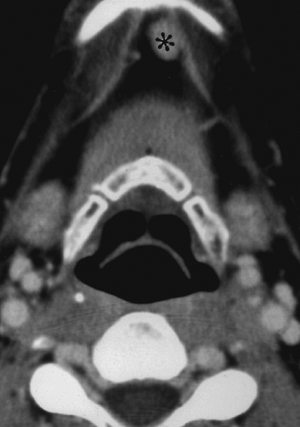 [Speaker Notes: Figure 4-94 Submental lymph node. Enhanced computed tomography in a patient with right radical neck dissection (white arrowheads) reveals a submental lymph node (asterisk) embedded in the fat between the digastric muscles (white arrows). 

Figure 4-95 Submental lymph node. Computed tomography demonstrates a submental lymph node (asterisk) imbedded in the fat of the submental triangle of the neck.]
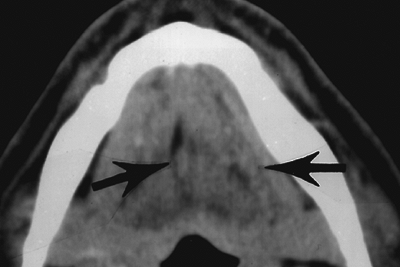 [Speaker Notes: Figure 4-96 Computed tomography in a patient with lymphoma reveals a necrotic left retropharyngeal lymph node (arrowhead). An enhancing intraparotid lymph node (black arrow) is also evident. 
Figure 4-97 Sublingual lymph nodes. Computed tomography in a patient with lymphoma and extensive cervical lymphadenopathy demonstrates a small collection of lymph nodes (arrows) in the sublingual space adjacent to the sublingual salivary glands and submandibular duct and in the median low density space between the genioglossus muscles]
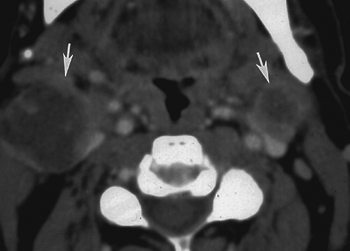 [Speaker Notes: Figure 4-98 Internal jugular chain lymph node. Computed tomography in patient with tonsillar carcinoma shows an enlarged right internal jugular lymph node (asterisk). A small left internal jugular lymph node (arrow) also is noted. 
Figure 4-100 Necrotic lymphadenopathy. Computed tomography in a patient with transglottic carcinoma of the larynx demonstrates large bilateral necrotic internal jugular lymph nodes (arrows) with central hypodensity.]
[Speaker Notes: Figure 4-103 Round lymph nodes. Enhanced computed tomography in a patient with lymphoma demonstrates clusters of round bilateral submandibular lymph nodes (black arrows). Nearly spherical lymph nodes also are identified in the internal jugular chain (black arrowheads) and external jugular chain (white arrowheads).]
[Speaker Notes: Figure 4-104 Extracapsular lymphadenopathy. Enhanced computed tomography shows a large, necrotic right internal jugular lymph node mass (asterisk). The enhanced margins are irregular (black arrowheads) and the skin is infiltrated (white arrows). The primary lesion (black arrows) originated in the base of the tongue and invaded the right tonsil.]
[Speaker Notes: Figure 4-105 Lymphoma. Multiple, enlarged, non-necrotic lymph nodes are seen; hyoid bone (H).]
[Speaker Notes: Figure 4-106 Lymphoma. An enlarged non-necrotic lymph node (arrows) is seen on computed tomography posterior to the right internal jugular vein (J). C, common carotid artery]
[Speaker Notes: Figure 4-107 Metastatic lymphadenopathy. Enhanced computed tomography shows a large cystic appearing right internal jugular chain lymph node (asterisk) with a surrounding rim of enhancement. A second necrotic node (arrow) within the right submandibular space suggests the correct diagnosis of metastases rather than other causes of cystic neck masses.]
[Speaker Notes: Figure 4-108 Abscess. Enhanced computed tomography demonstrates confluent, necrotic submandibular lymph nodes (asterisk) draining the site of an infected dental procedure. Cultures grew Streptococcus. The subcutaneous fat is infiltrated (arrow) and the airway is encroached upon.]
[Speaker Notes: Figure 4-109 Mucocele, right submandibular salivary gland. Enhanced computed tomography reveals a large mass of water density (asterisk) in the right suprahyoid neck; normal residual portion of the right submandibular salivary gland (s). At surgery, the mucocele extended eccentrically from the anterior border of a chronically inflamed right submandibular salivary gland.]
[Speaker Notes: Figure 4-110 Papillary carcinoma arising in thyroglossal duct cyst. A multilobed cystic mass is seen anterior to the supraglottic portion of the larynx. Focal areas of calcification (arrows) and thickened soft tissue septa (arrowheads) are seen within the mass; common carotid artery (c); internal jugular vein (J)]
[Speaker Notes: Figure 4-111 Thyroglossal duct cyst. A cystic left mass (asterisk) embedded within the paralaryngeal strap muscles on T1-weighted magnetic resonance image. The fluid is mildly hyperintense; the subcutaneous fat is normal]
[Speaker Notes: Figure 4-112 Thyroglossal duct cyst. Enhanced computed tomography scan (A) shows a hypodense left neck lesion (asterisk) located within the paralaryngeal strap muscles (m). This appearance resembles a â€œsnake swallowing an eggâ€ (B). Thyroglossal duct cyst (asterisk), strap muscles (m).]
[Speaker Notes: Figure 4-113 Thyroglossal duct cyst. Enhanced computed tomography at the level of the hyoid bone (A) shows a lateral cystic lesion (asterisk) notching the inner surface of the hyoid (arrow). Inferiorly, at the level of the pyriform sinuses (B), the lesion (asterisk) is embedded within the paralaryngeal strap muscles (m).]
T1W
[Speaker Notes: Figure 4-114 Thyroglossal duct cyst. T1-weighted magnetic resonance image demonstrating a mildly hyperintense midline lesion (arrow) notching the dorsal surface of the hyoid bone (arrowheads).]
[Speaker Notes: Figure 4-115 Infected laryngeal mucocele. Enhanced computed tomography reveals a cystic mass with peripheral enhancement (asterisk) straddling the thyrohyoid membrane and compromising the airway. The skin is thickened (arrows), the subcutaneous fat is infiltrated, and the platysma muscle is thickened (arrowheads) as a result of inflammation]
[Speaker Notes: Figure 4-116 Infected laryngeal mucocele. A well-circumscribed cystic mass (asterisk) perforates the thyrohyoid membrane and demonstrates both intralaryngeal and extralaryngeal components. The surrounding fat planes are obscured. The markedly compromised airway has required intubation (arrowhead). Calculi (arrows) are incidentally noted within the right submandibular gland.]
[Speaker Notes: Figure 4-117 Second branchial cleft cyst. Computed tomography reveals a large thin-walled cystic mass (asterisk) anterior to the left sternocleidomastoid muscle (m) and posterior to the left submandibular gland (G).]
T1W & T2W
[Speaker Notes: Figure 4-118 Branchial cleft cyst. A well-defined, homogeneous, fluid-filled mass (arrowheads) anterior to the left sternocleidomastoid muscle is identified on magnetic resonance images. It is hypointense on T1-weighted (A) and hyperintense on T2-weighted (B) images. The surrounding fat and soft tissues are normal.]
[Speaker Notes: Figure 4-119 Infected second branchial cleft cyst. Computed tomography scan in a patient with a tender right neck mass demonstrates an enhancing thick-walled cystic mass (asterisk) anterior to the right sternocleidomastoid muscle (m).]
[Speaker Notes: Figure 4-120 Infected branchial cleft cyst. A: Computed tomography image at the level of the hyoid bone (H) demonstrates a thick-walled, partially cystic mass (large arrows) anterior to the sternocleidomastoid muscle (SCM). The surrounding fascial planes are thickened; left internal carotid artery (arrowhead); left internal jugular vein (small arrow); submandibular gland (G). B: On T2-weighted magnetic resonance image at approximately the same level, the central fluid component of the mass is much more hyperintense than the thickened wall; left carotid artery (arrowhead); left jugular vein (small arrow); sternocleidomastoid muscle (SCM); submandibular gland (G).]
T2W
[Speaker Notes: Figure 4-121 Bronchial cyst. T2-weighted magnetic resonance image demonstrates a large, midline hyperintense cystic neck mass (asterisk) in a young child. The mass displaces the airway anteriorly and straddles both the suprahyoid and infrahyoid regions of the neck. Differential diagnosis includes: cystic hygroma and dermoid.]
[Speaker Notes: Figure 4-122 Plunging ranula. Enhanced computed tomography image demonstrating a bilobed, thin-walled, cystic mass originating in the left sublingual space (arrowheads) and extending into the left submandibular space (arrows). Mylohyoid muscle (m), geniglossus muscles (g).]
[Speaker Notes: Figure 4-123 Dermoid cyst. Enhanced computed tomography scan demonstrates a large, thin-walled midline cyst (asterisk) within the floor of the mouth. The water-density contents are homogeneous. Location suggests the correct diagnosis. Differential diagnosis includes epidermoid, ranula, and thyroglossal duct cyst.]
[Speaker Notes: Figure 4-124 Cystic hygroma. A huge cystic mass (asterisk) covers the entire right side of this infant's face. The lesion is hyperintense on coronal proton densityâ€“weighted (A) and T2-weighted Magnetic resonance (B) images. Septations (arrowheads) within the hygroma divide the lesion into loculated compartments.]
T1W & T2W
[Speaker Notes: Figure 4-125 Cystic hygroma. A: On T1-weighted magnetic resonance (MR) image, a multiloculated mass (M), slightly lower in signal intensity than fat, is seen in the posterior cervical space, displacing the sternocleidomastoid muscle laterally (small arrowheads). The mass infiltrates between adjacent soft tissues and separates the internal carotid artery (large arrowhead) and internal jugular vein (arrow). B: The mass (M) is very hyperintense on the T2-weighted MR image, reflecting its fluid nature.]
[Speaker Notes: Figure 4-126 Vagus nerve schwannoma. Computed tomography scan demonstrates a large left suprahyoid soft tissue neck mass (arrows) arising in the poststyloid compartment of the parapharyngeal space. The lesion displaces the carotid artery and jugular vein anteriorly and encroaches on the airway. Cystic components (arrowheads) are evident within the mass.]
[Speaker Notes: Figure 4-127 Lipoma. Computed tomography (CT) scan shows a large homogeneous fat-density mass (asterisk) in the left posterior triangle of the neck. The lesion displaces subjacent muscles and deforms the contour of the neck. CT attenuation values distinguish lipomas from water-density cysts.]